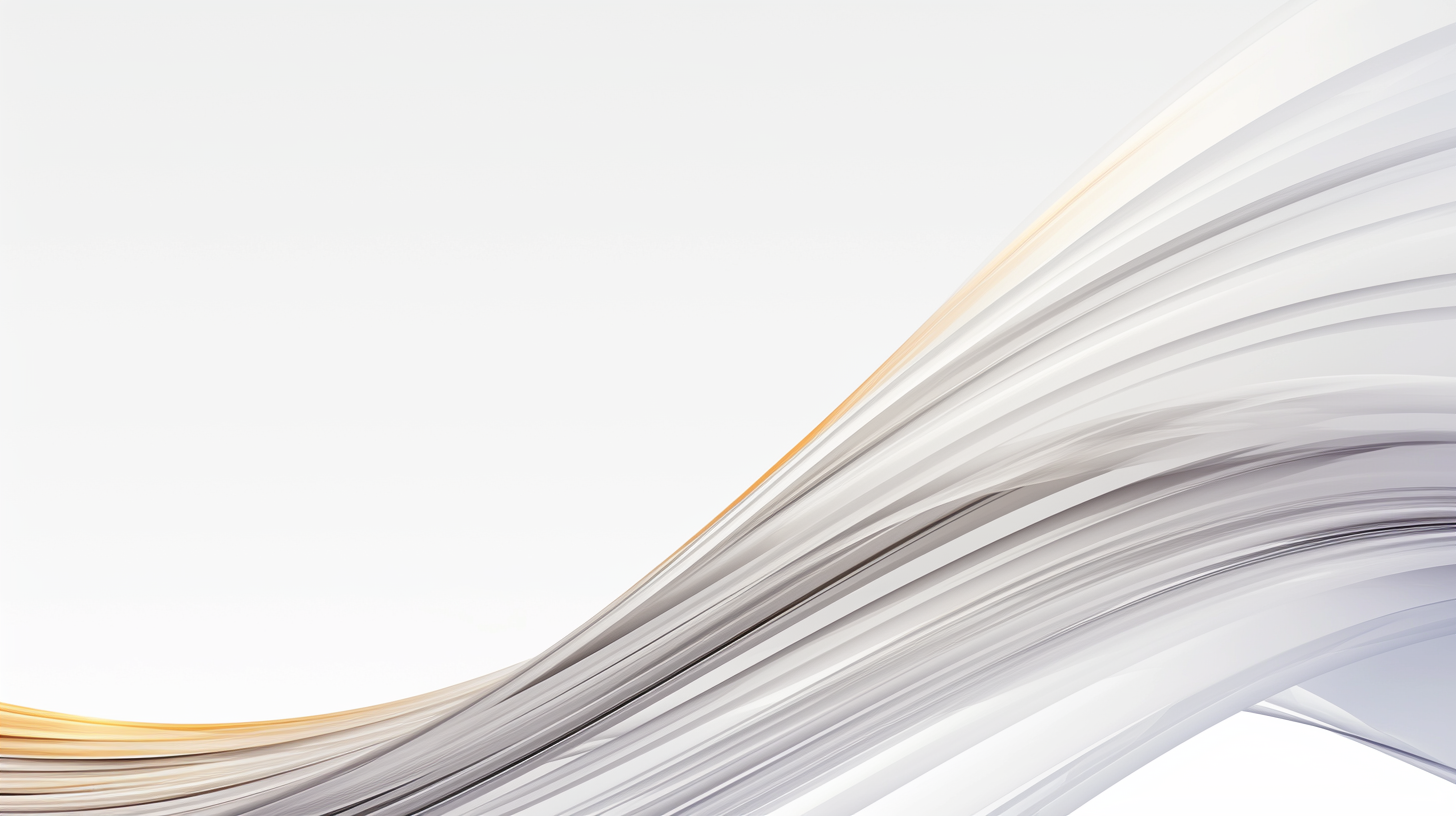 Feloの特徴と利点
Here is where your presentation begins
20XX-XX-XX
PPT-DESIGN
PowerPoint Design
01
Feloの概要
CONTENTS
02
Feloの特徴
03
Feloの利点
04
Feloの活用シーン
05
Feloの料金プラン
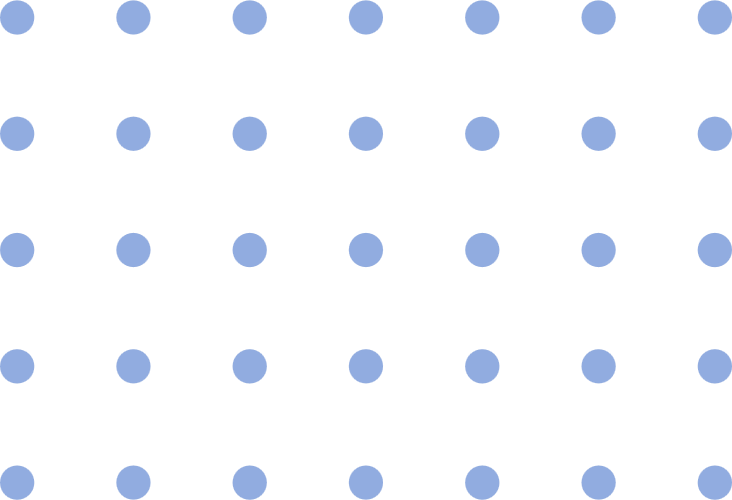 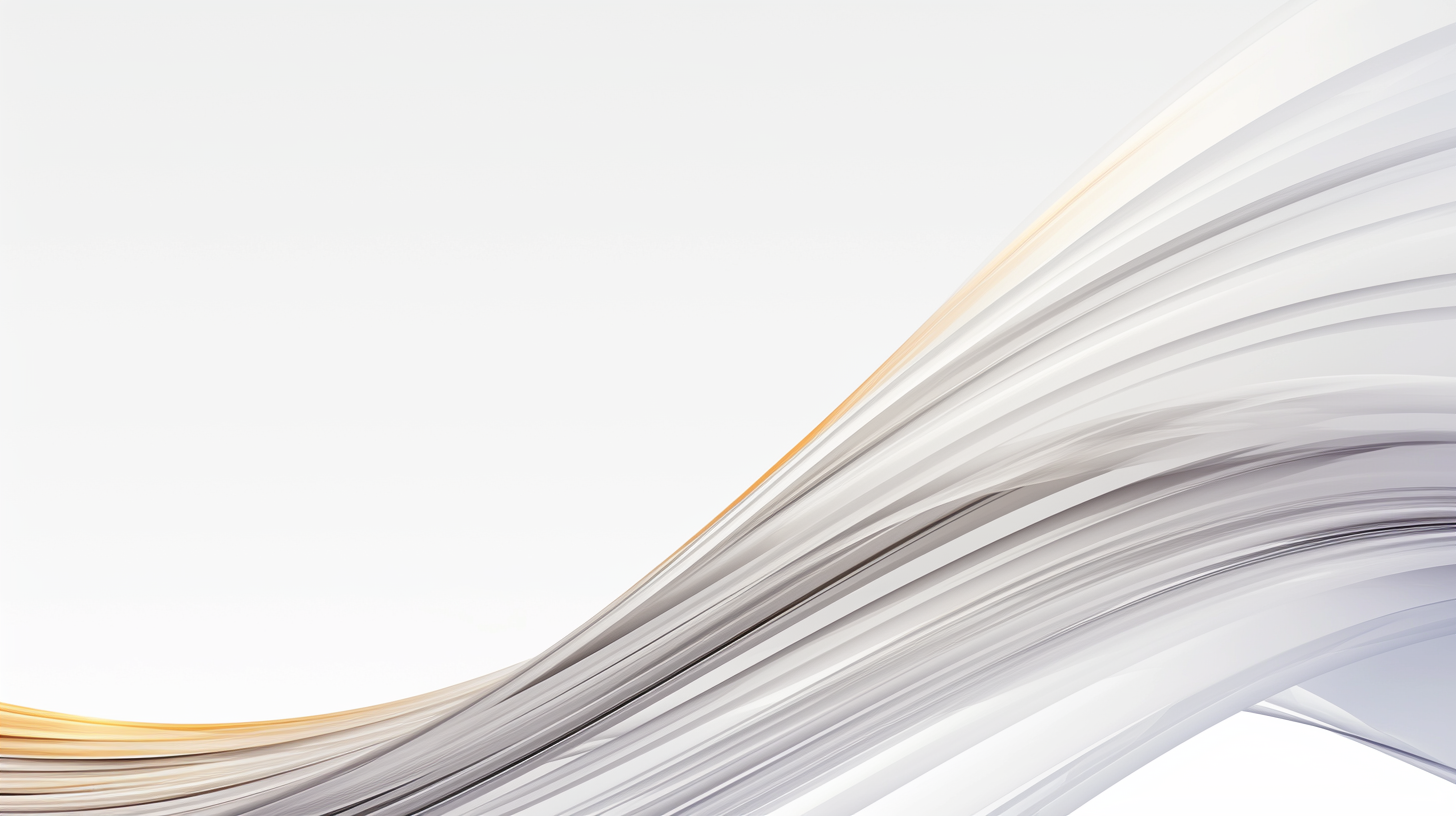 part one
01
Feloの概要
PowerPoint Design
開発企業とリリース
Sparticle社とFeloのリリース
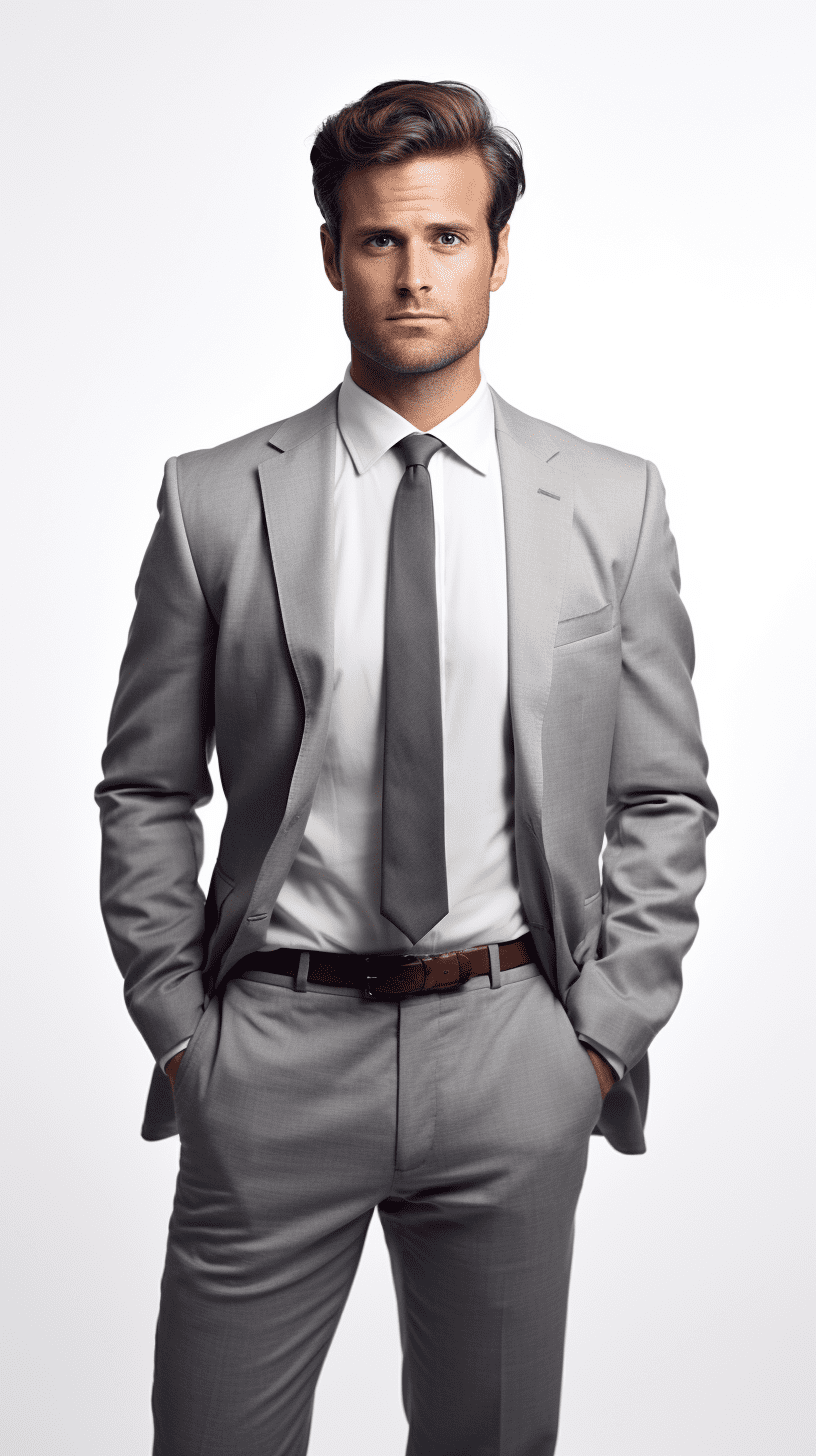 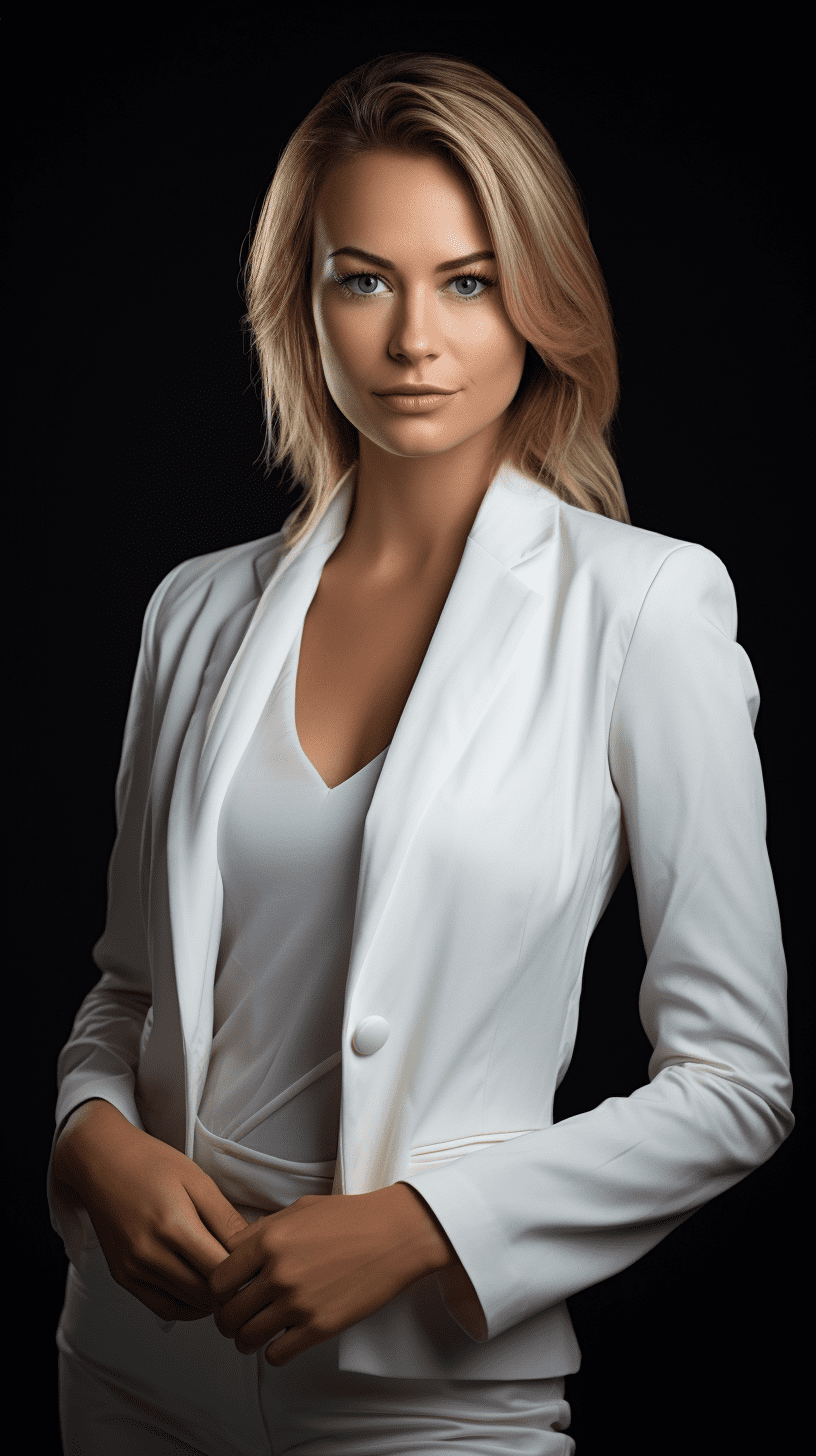 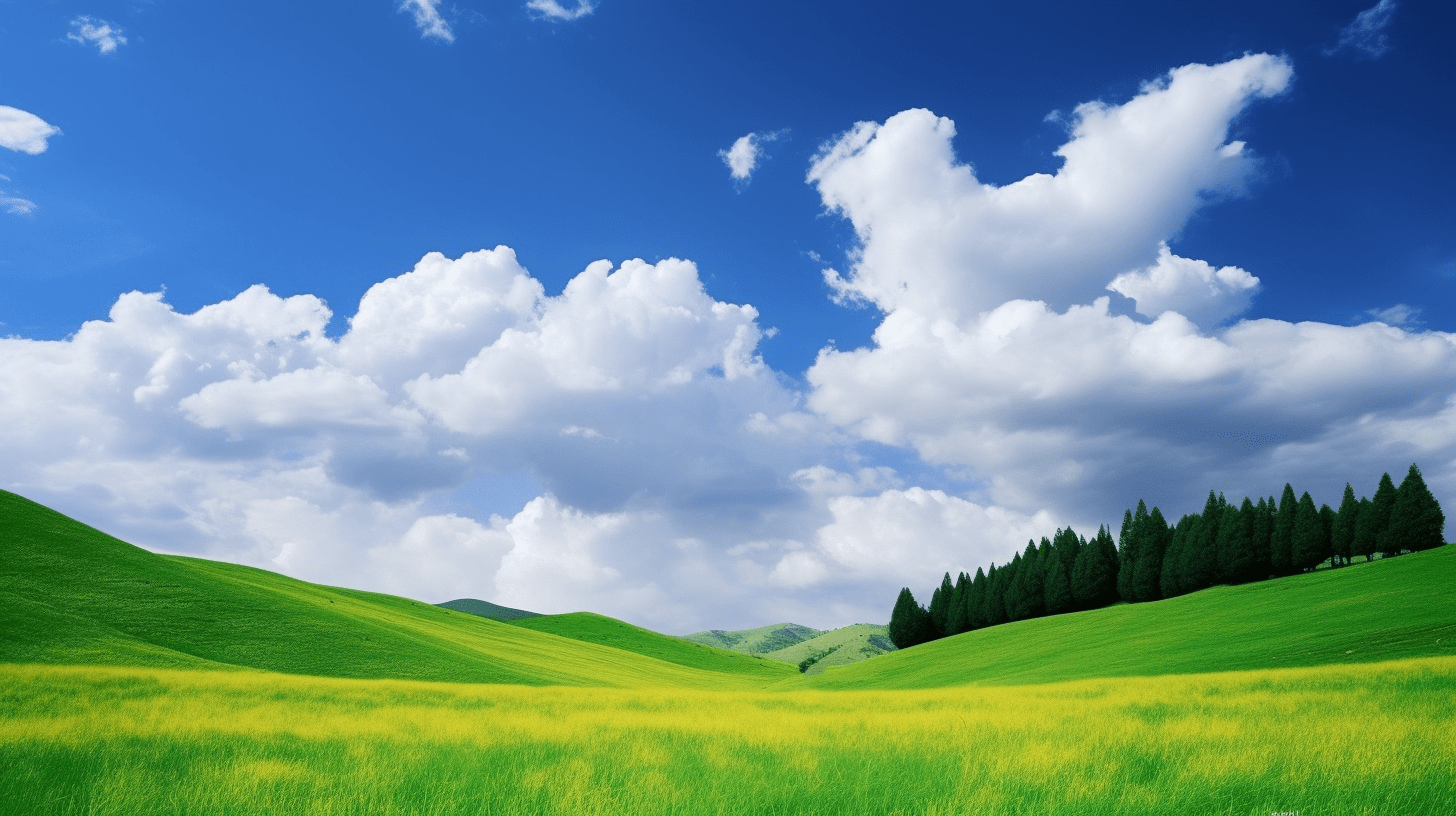 Feloは、日本のスタートアップ企業「Sparticle株式会社」によって開発された次世代型AI検索エンジン
2024年にリリース
短期間で多くのユーザーを獲得
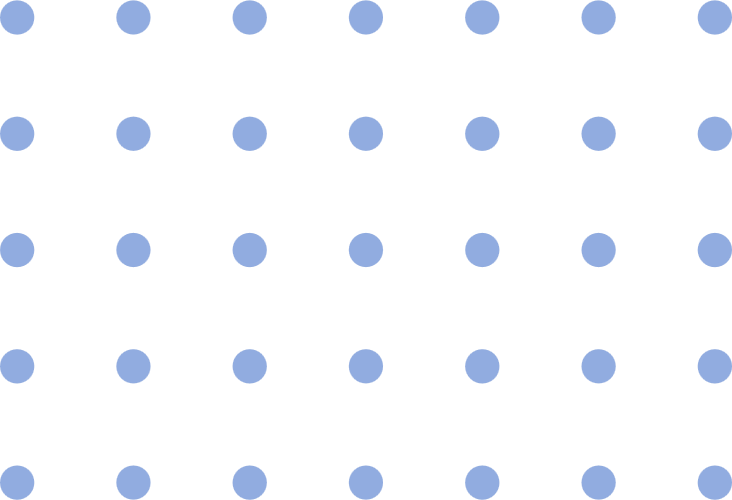 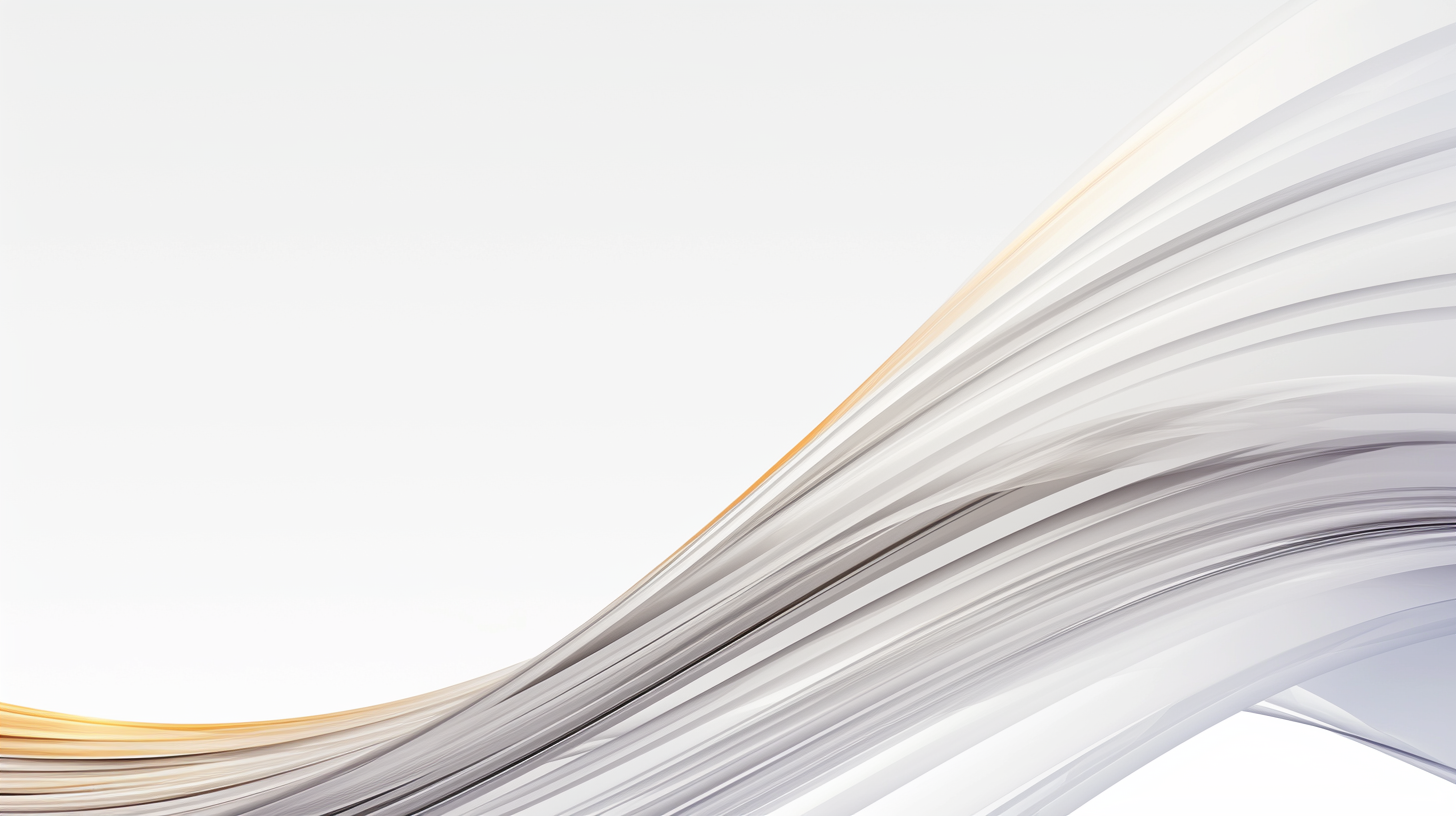 part one
02
Feloの特徴
PowerPoint Design
多言語対応
多言語検索機能
母国語での質問入力が可能
01.
自動翻訳による検索結果の提供
02.
言語の壁を越えた情報アクセス
03.
インテリジェントな要約機能
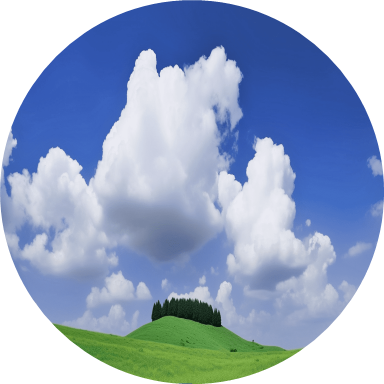 検索結果を関連性の高い順に要約
重要な情報の抽出
高精度な情報要約
プレゼンテーション自動生成
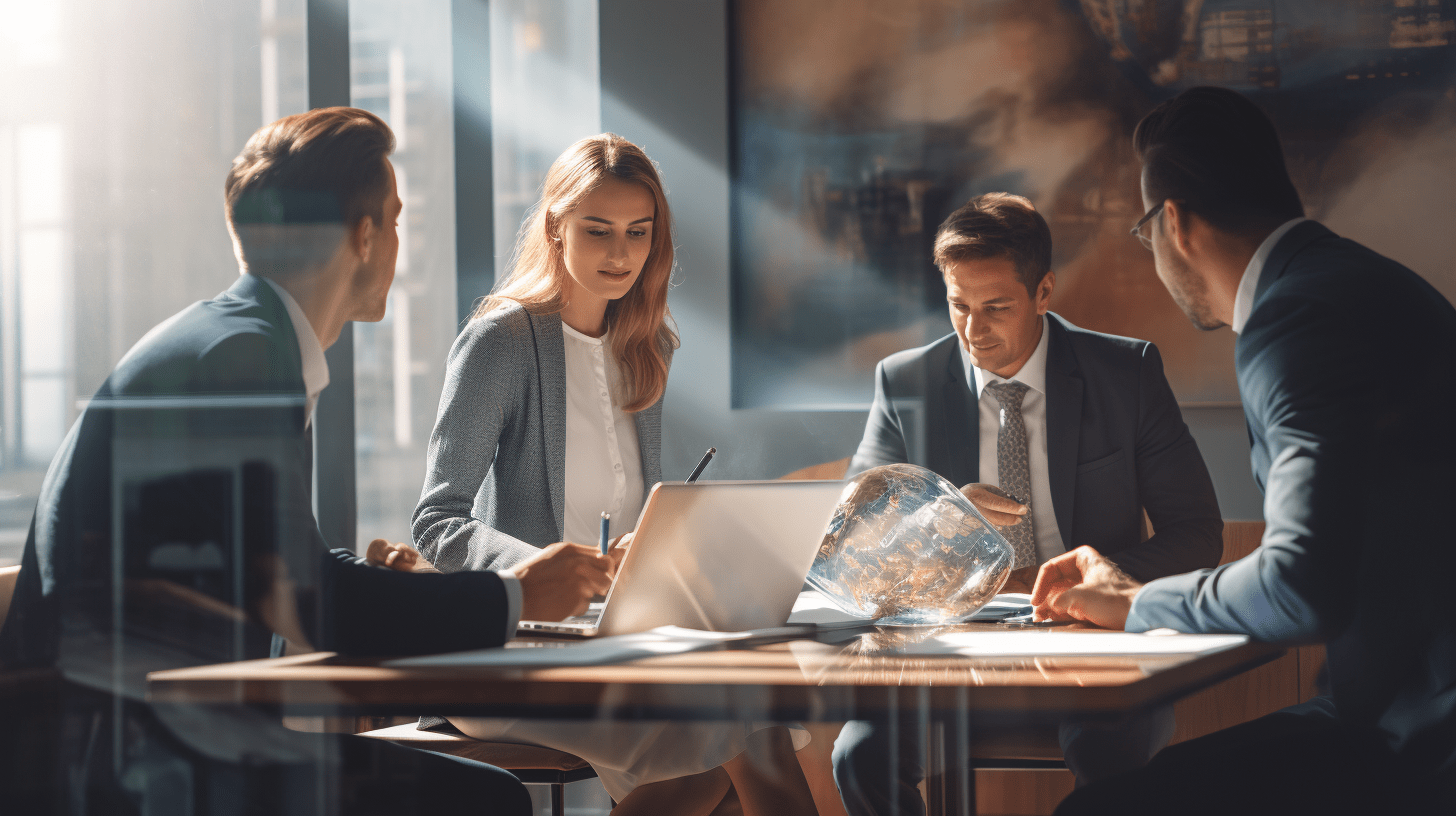 スライド自動生成機能
検索結果をもとにスライドを自動生成
短時間で質の高いプレゼン資料の作成
マインドマップ機能
マインドマップ生成
視覚的に情報を整理
01
情報の全体像を把握しやすい
02
学術研究機能
学術文献の検索
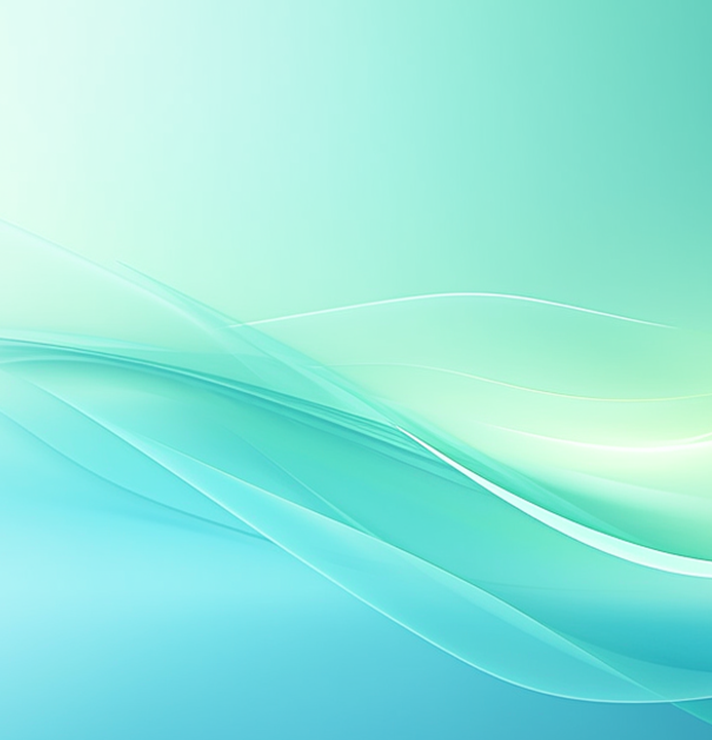 2億4,500万以上の学術論文データベース
研究者や学生に有用
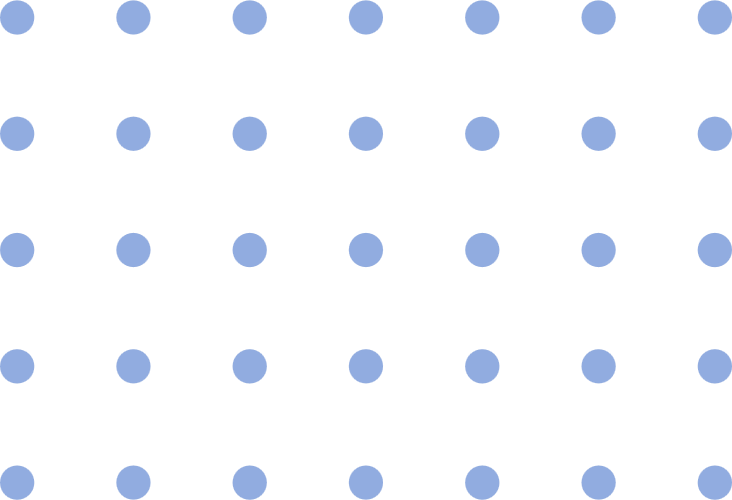 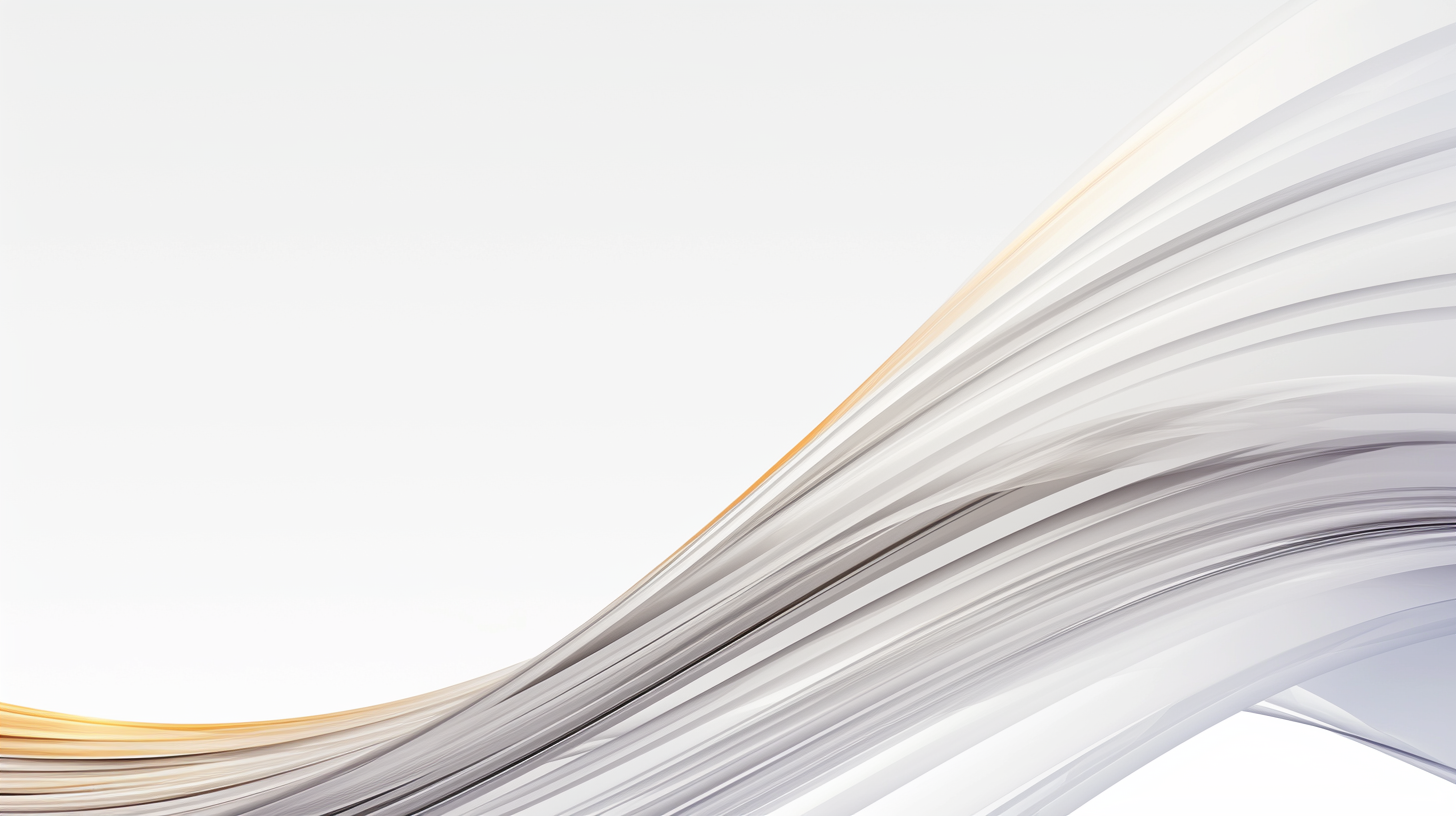 part one
03
Feloの利点
PowerPoint Design
効率的な情報収集
多様な情報源の集約
手動での情報収集時間を削減
複数の情報源からデータを集約
クリーンなインターフェース
広告なしの快適な検索体験
01
広告を排除したクリーンなユーザーインターフェース
リアルタイムでの情報更新
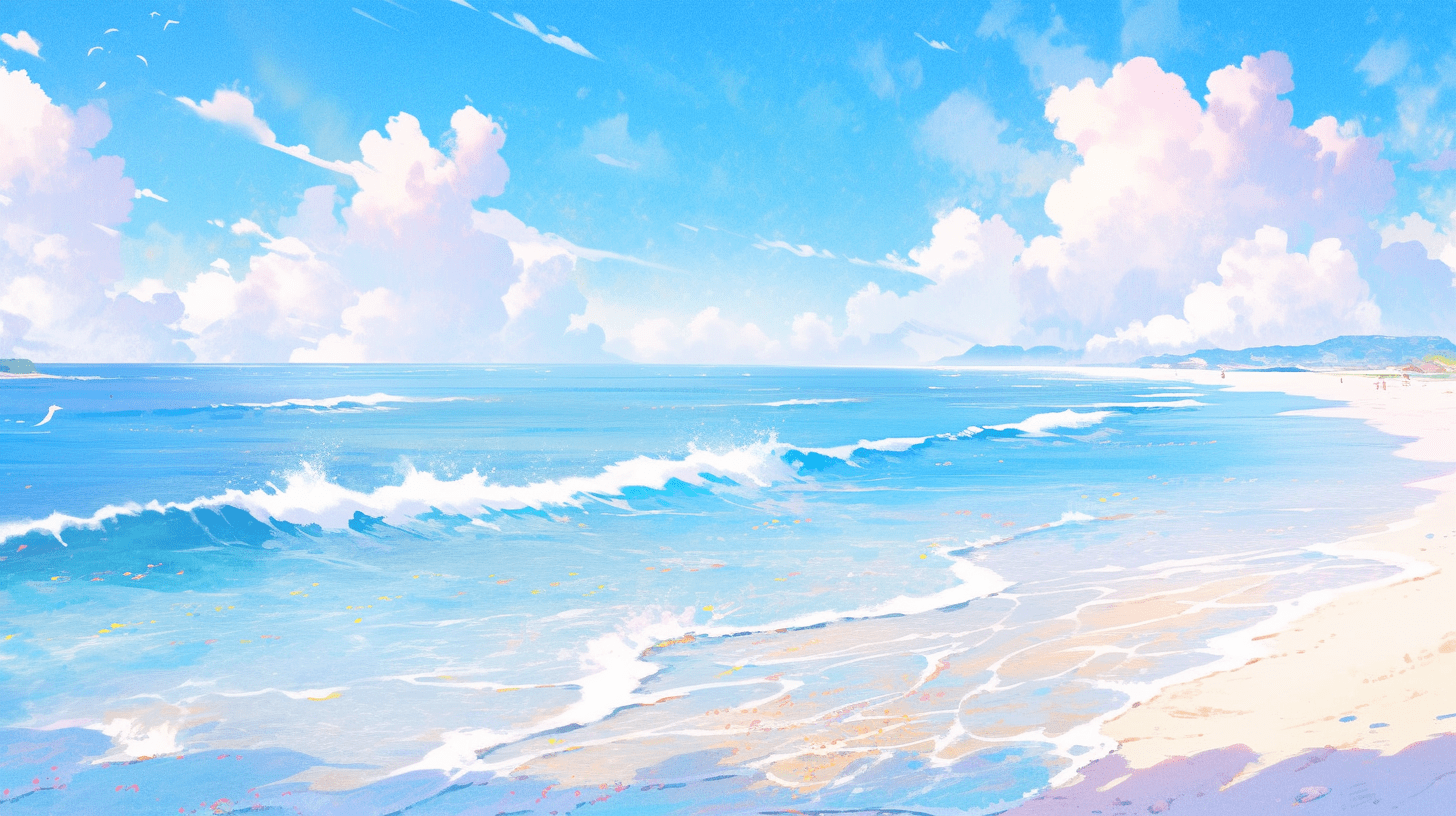 最新情報の提供
最新の情報をリアルタイムで取得
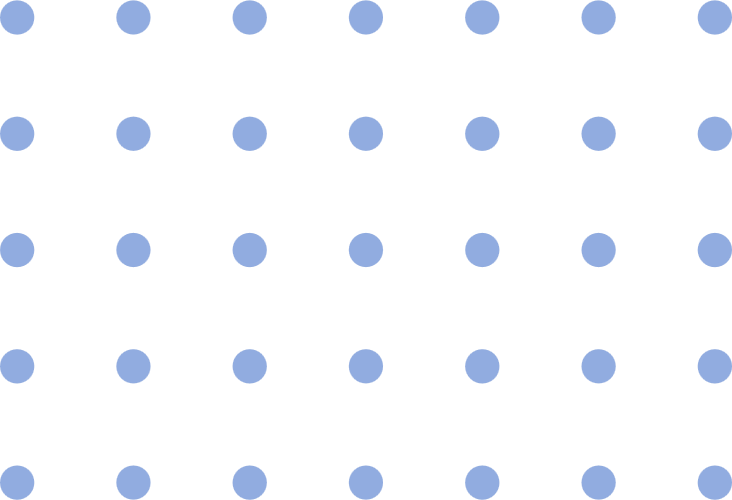 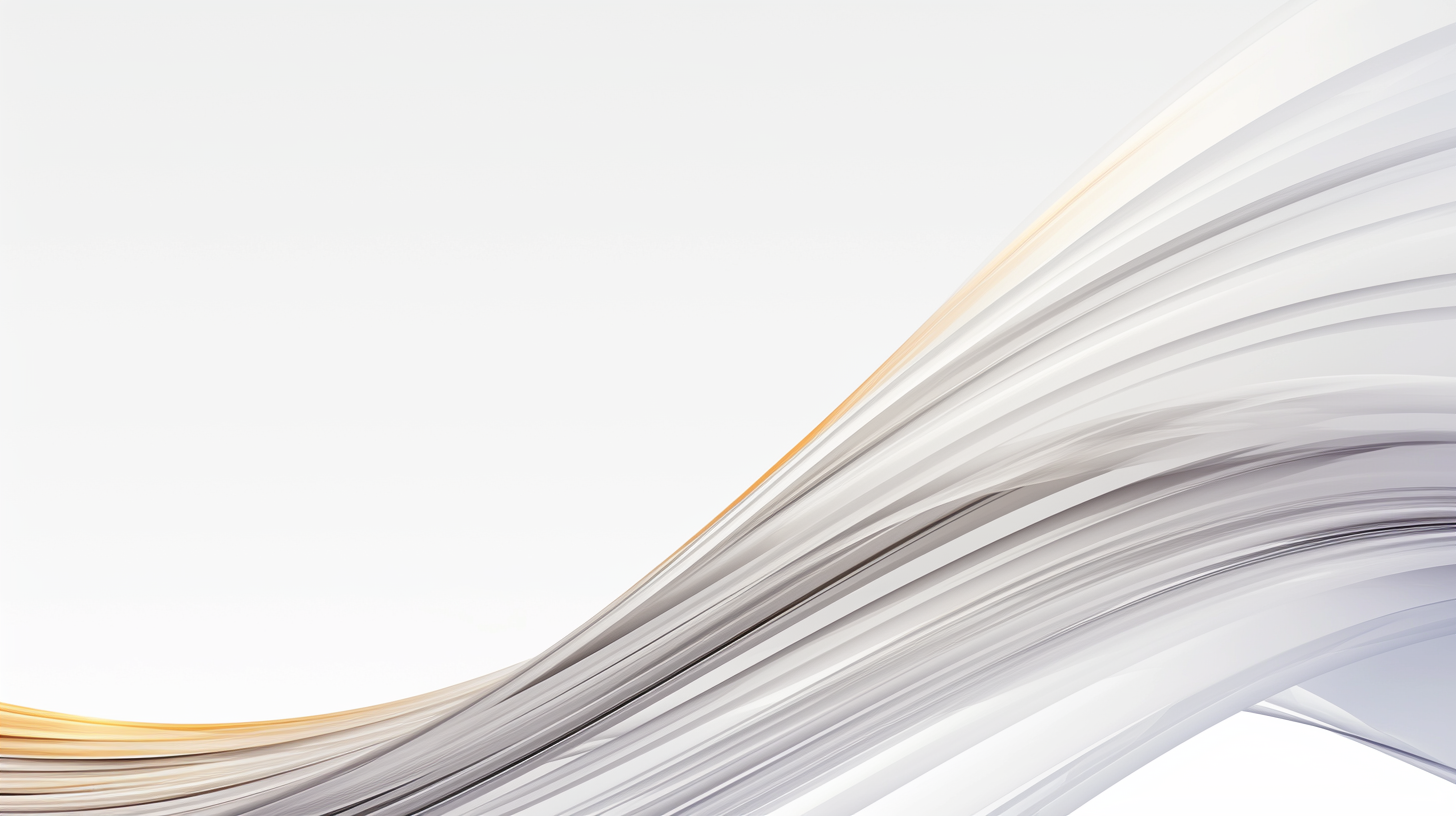 part one
04
Feloの活用シーン
PowerPoint Design
ビジネス
プレゼン資料作成と市場調査
01
02
プレゼン資料の作成に役立つ
市場調査にも活用
教育・研究
学術論文の検索
内容智能流转
学術論文の検索と情報整理に最適
全员营销获客
数字资产管理
More text
日常生活
ニュースとトレンド情報収集
ニュースやトレンド情報の効率的な収集
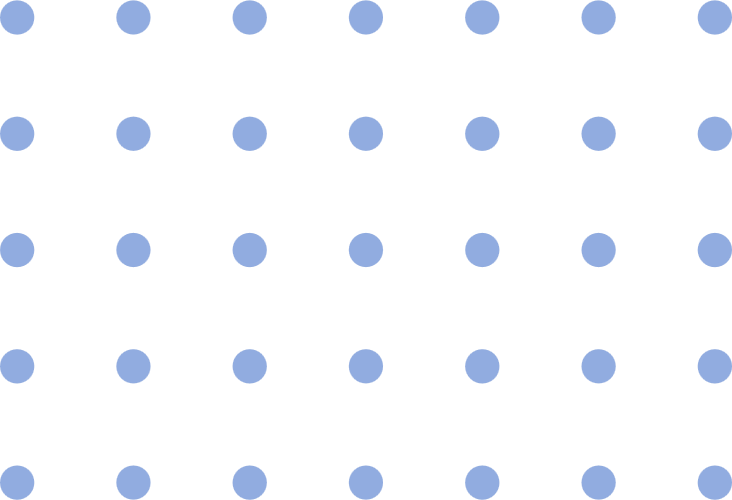 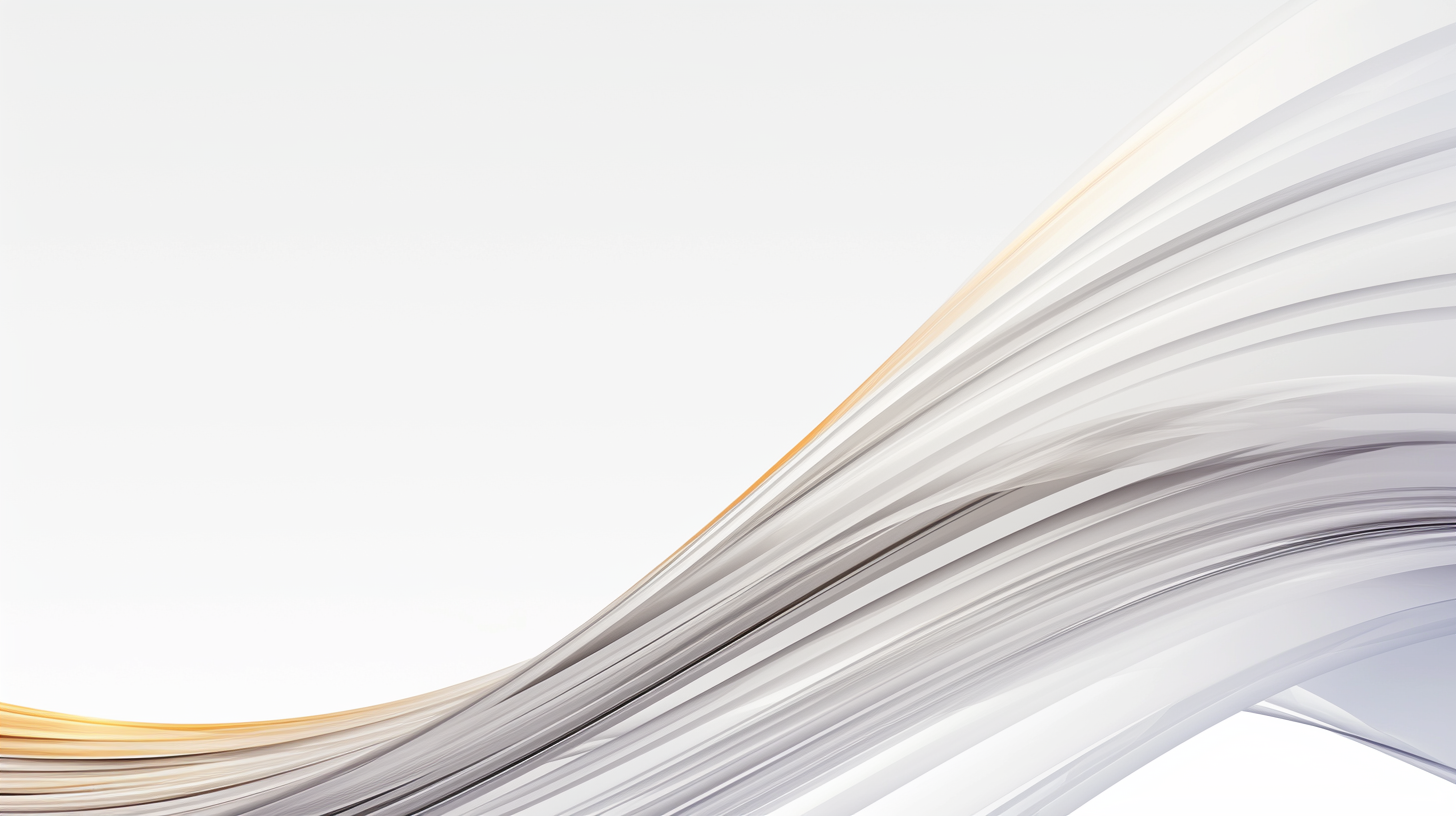 part one
05
Feloの料金プラン
PowerPoint Design
無料版と有料版
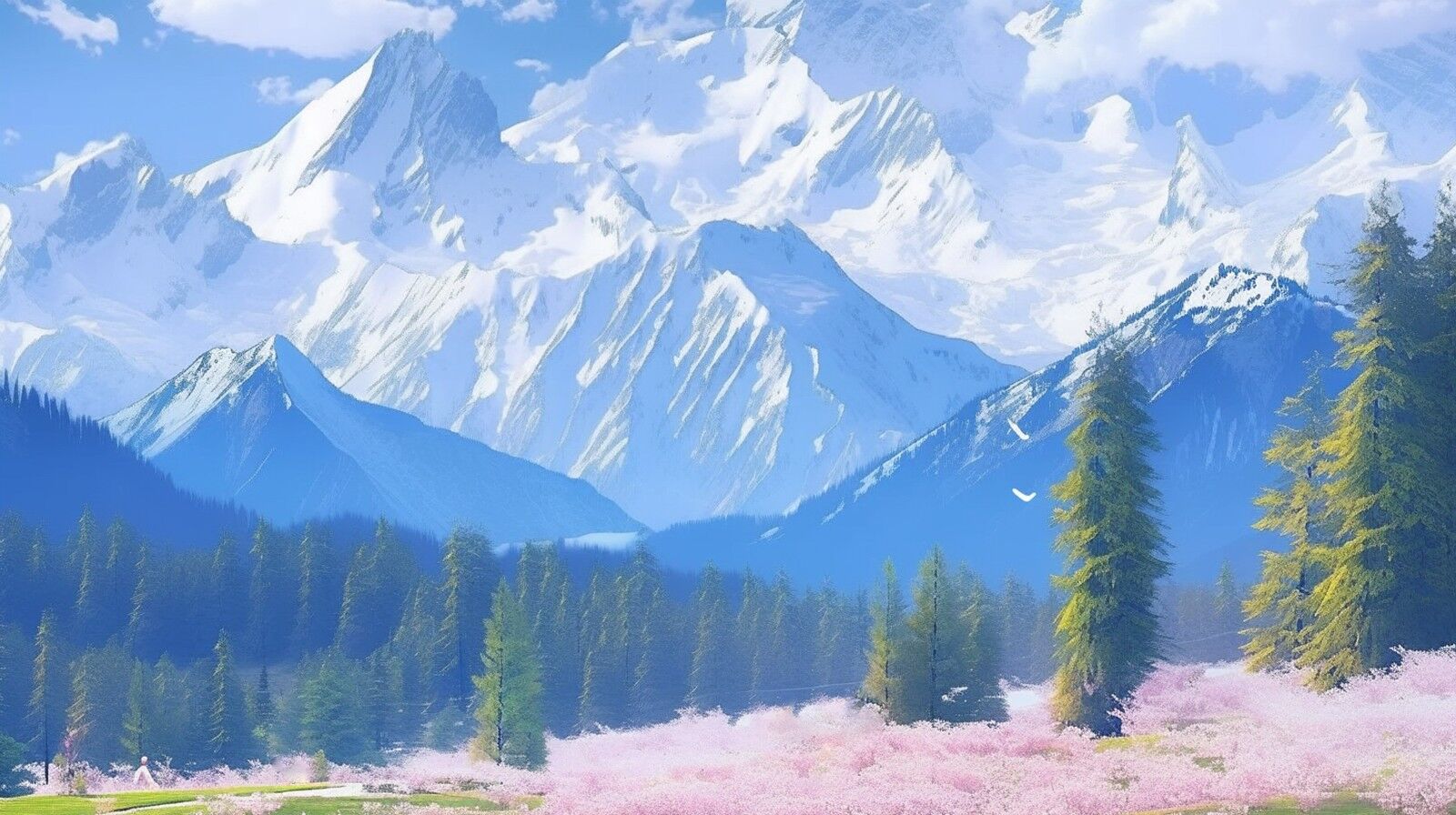 無料版の機能
多くの機能を利用可能
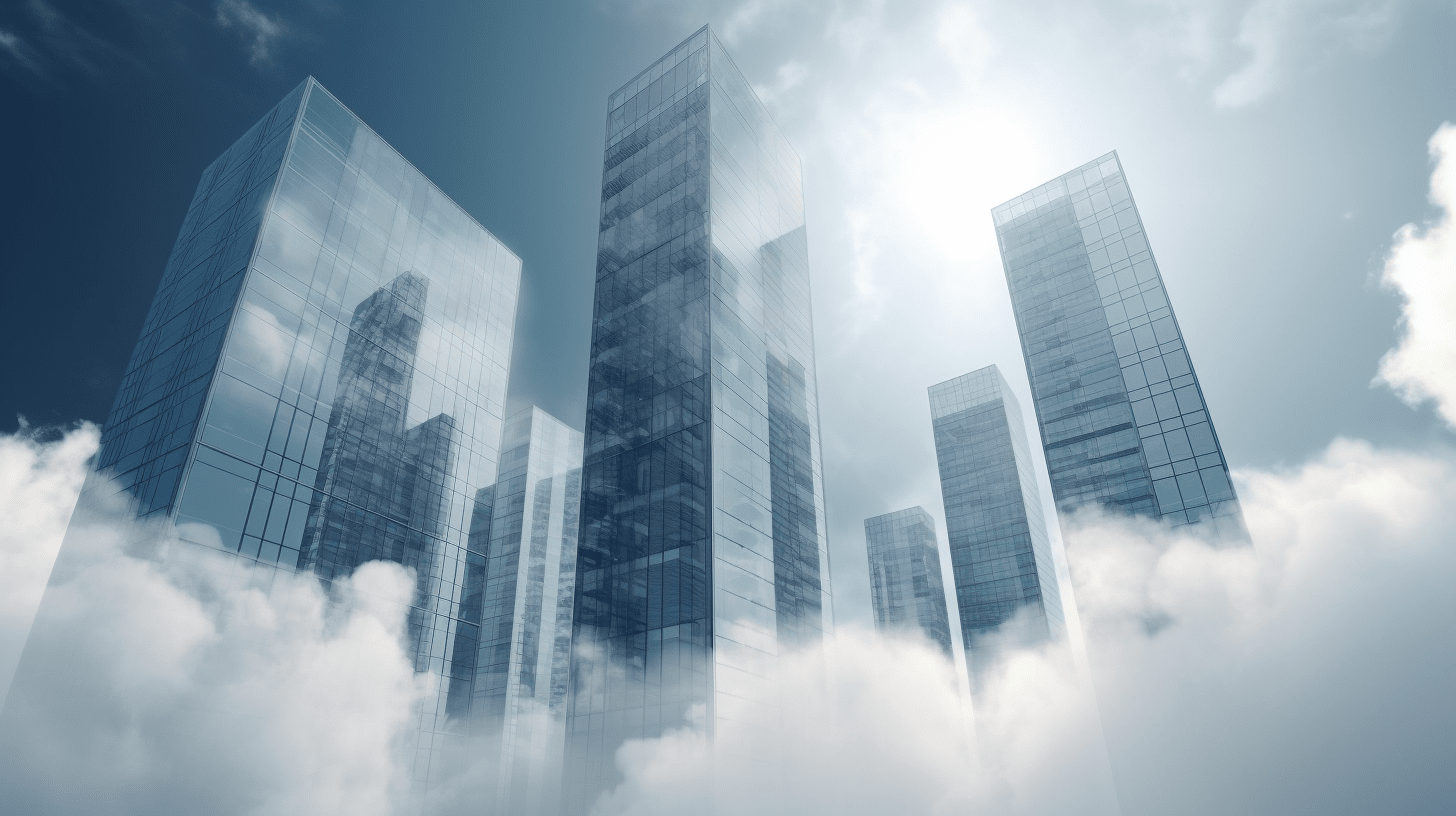 有料版の内容
月額約2,099円
高度な検索機能とカスタマイズオプション
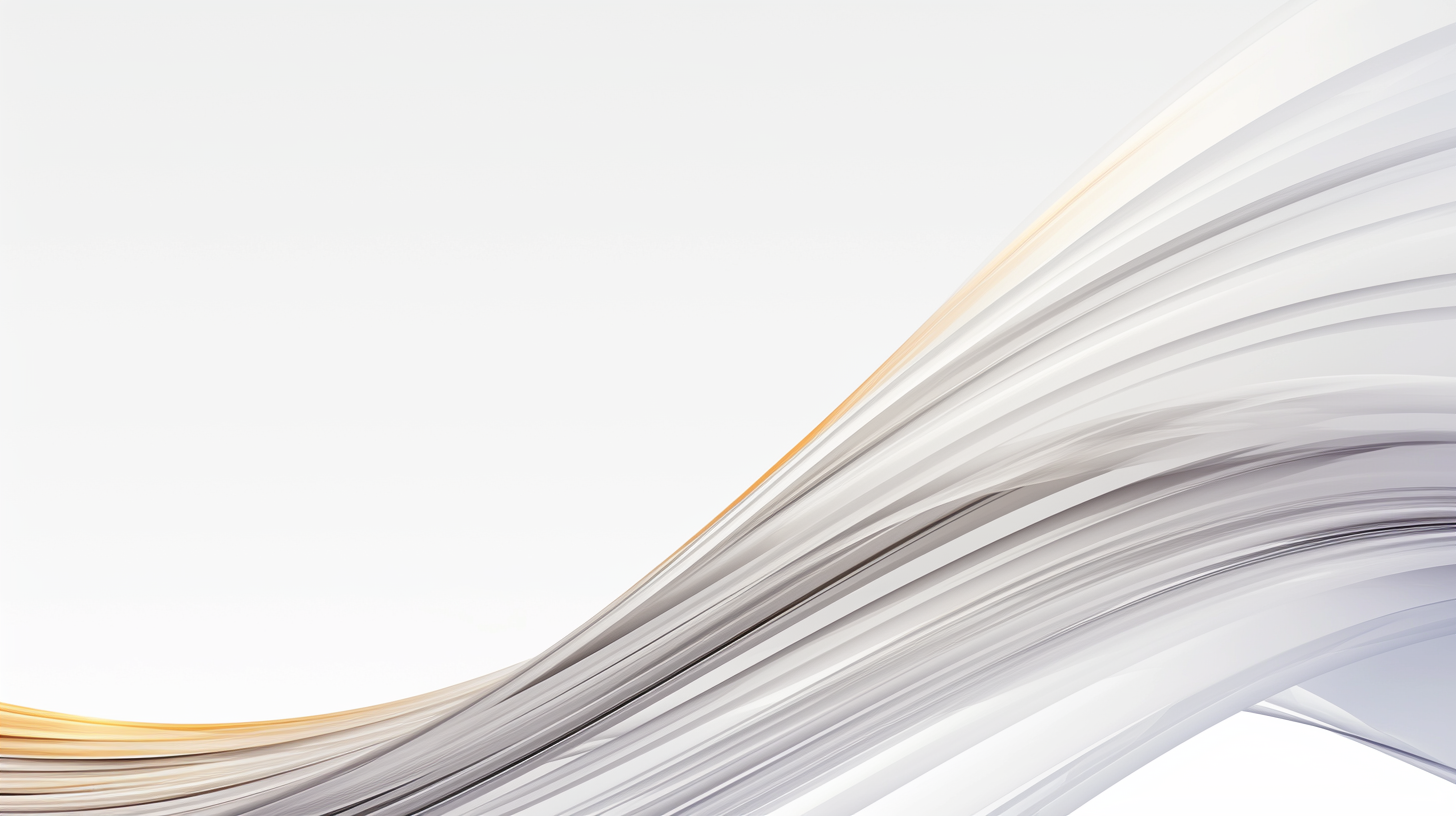 Thanks for your attention
Here is where your presentation begins
20XX-XX-XX
PPT-DESIGN
PowerPoint Design